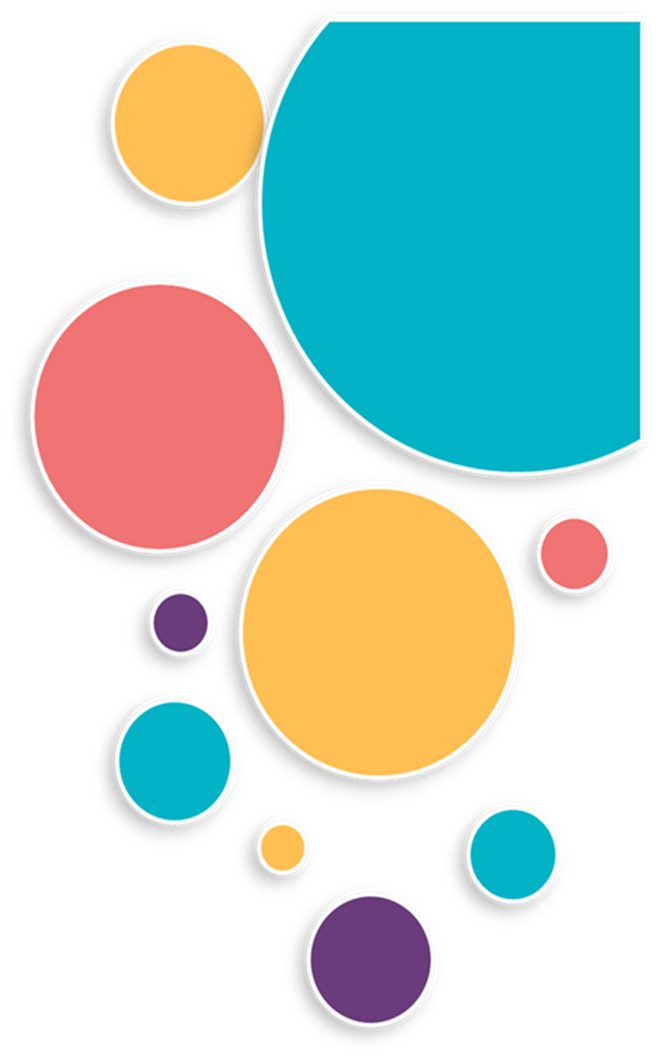 Practice Exercise
Regular & Irregular Verbs
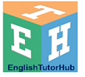 A. Fill in each blank with the simple tense of the verbs in the brackets.
swam
1. They ____________ in the river last evening. (swim)
scolded
2. Mr. Finch____________ his son for failing the test. (scold)
watered
3. She ____________ the plants yesterday. (water)
used
4. The gardener ____________ a spade to dig the soil. (use)
spent
5. Mr. Lewis ____________ a week in Australia last month. (spend)
B. Choose the correct answer and write it on the space provided for.
entered
6. The burglars ____________ the house through an open window last night.
a. enter		b. enters		c. entered
love
7. Monkeys ____________ to eat bananas.
a. love		b. loves		c. loved
bites
8. The stray dog ____________ the stranger.
a. bite			b. bites		c. bited
switched
9. Darren ____________ off the light and went to bed.
a. switch		b. switches		c. switched
stayed
10. We ____________ in a hotel when we were in Thailand.
a. stay		b. stayed		c. stays
sang
11. Jill ____________ very well at the concert last week.
a. sing		   b. sings		   c. sang
jogs
12. My father ____________ in the park every evening.
a. jog		    b. jogs			c. jogged
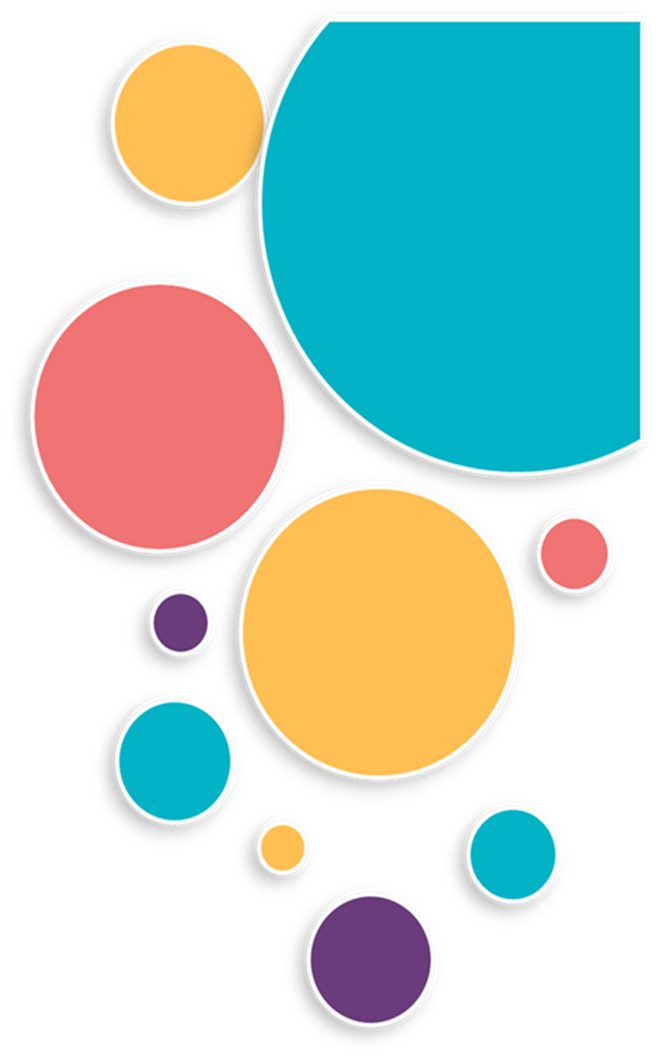 https//www.englishtutorhub.com
Please subscribe to this channel…
THANK YOU
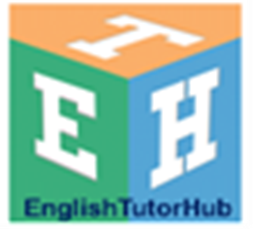